Figure 9. DRD2 and HTR2A expression level analysis after risperidone treatment. Graphic representation of ...
Cereb Cortex, Volume 26, Issue 6, June 2016, Pages 2832–2849, https://doi.org/10.1093/cercor/bhw037
The content of this slide may be subject to copyright: please see the slide notes for details.
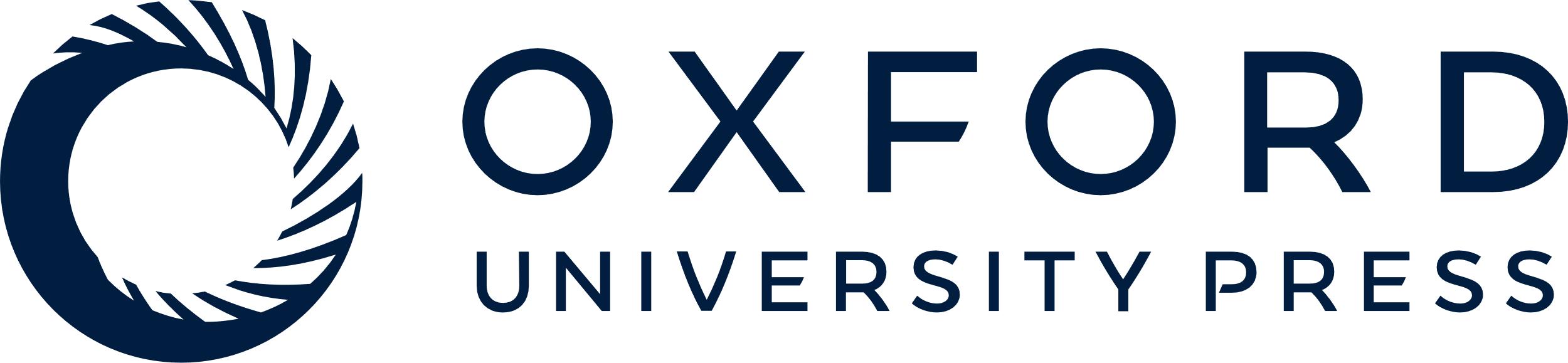 [Speaker Notes: Figure 9. DRD2 and HTR2A expression level analysis after risperidone treatment. Graphic representation of QRT–PCR data obtained from RNA extracted from wild-type (WT) and p50−/− (KO) mice cortex after chronic treatment with risperidone 0.3 mg/kg. Data are expressed as fold change of target gene expression in WT and KO cortex, normalized to the internal standard control gene (actin). (A) Analysis of dopaminergic D2 receptor (DRD2) expression. (B) Analysis of 5-HT2A (HTR2A) receptor expression. *P < 0.05 by One-way analysis of variance and Bonferroni's multiple comparison test (KO vs. WT).


Unless provided in the caption above, the following copyright applies to the content of this slide: © The Author 2016. Published by Oxford University Press.This is an Open Access article distributed under the terms of the Creative Commons Attribution Non-Commercial License (http://creativecommons.org/licenses/by-nc/4.0/), which permits non-commercial re-use, distribution, and reproduction in any medium, provided the original work is properly cited. For commercial re-use, please contact journals.permissions@oup.com]